Муниципальное дошкольное образовательное учреждение «Детский сад № 4 комбинированного вида»Педагогический проект «ПОЖАРНАЯ  БЕЗОПАСНОСТЬ»
Подготовила: Анисимова О.А., воспитатель
Актуальность
Знание и соблюдение противопожарных требований только тогда становятся естественными в поведении человека, когда они привиты с детства. Именно в дошкольном возрасте возникают благоприятные условия для воспитания у ребенка чувства опасности перед огнем, навыков умелого обращения с ним и овладения знаниями, помогающими предупредить загорание или сориентироваться в сложной ситуации пожара.

Первостепенными задачами ДОУ и семьи является охрана психофизиологического здоровья детей, их безопасность жизнедеятельности, формирование потребности в здоровом образе жизни, развития понимания детьми правил основ безопасности жизнедеятельности и умения их выполнять.

Проект посвящен актуальной проблеме: формированию у детей осознанного и ответственного отношения к выполнению правил пожарной безопасности.
Актуальность
Многие дети не обладают достаточным багажом знаний и навыков для обеспечения безопасности при обращении с огнем и огнеопасными материалами, не способны предусмотреть опасные последствия своих действий.

Родители подходят к этой проблеме недостаточно серьезно. Детям разрешают играть пожароопасными предметами, в доступном месте хранятся спички, зажигалки. Чтобы изменить отношение человека к этой проблеме, необходимо уже с дошкольного возраста заниматься вопросами пожарной безопасности. Эта работа должна вестись целенаправленно и систематически. Детскому саду и родителям надо объединить усилия, чтобы уберечь детей от трагедии.
Участники проекта:  дети разновозрастной группы (5-7 лет), родители, воспитатель.
Тип проекта: познавательный
Вид проекта: групповой
Срок реализации: 1 октября -15 октября 2021г.
Цель проекта: формирование у детей осознанного и ответственного отношения к выполнению правил пожарной безопасности.
Задачи:
Обучающие:
-  уточнять, систематизировать и углублять знания детей о правилах пожарной безопасности;
- способствовать овладению приемами элементарного практического взаимодействия с окружающими предметами, с помощью которых можно потушить пожар;
- формировать умение реально оценивать возможную опасность;
Задачи:
Развивающие:
 -развивать творческие способности дошкольников;
-  развивать любознательность и познавательную активность; 
- развивать речь, мышление.
Воспитательные:
 - воспитывать чувство осторожности и самосохранения;
- воспитывать в детях уверенность в своих силах, чувства благодарности людям, которые помогают нам в трудных ситуациях;
Этапы реализации проекта 
Подготовительный  этап:
Подбор материала по Правилам пожарной безопасности.
Рассматривание рисунков о правилах пожарной безопасности.

Знакомство с литературными произведениями: С. Я Маршак «Пожар», Л. Н. Толстой «Пожар», «Пожарные собаки»; Б. Житков «Пожар в море», , Е. Хоринская «Спички-невелички», Т. Фетисова «Куда спешат красные машины».

Отгадывание загадок, изучение и обсуждение  пословиц и поговорок, просмотр мультфильмов. 

Просмотр презентации  «Огонек всегда такой – и хороший, и плохой».

Сюжетно – ролевые игры «Спасатели», «Наш дом», «Мы пожарные».
Этапы реализации проекта 
Основной  этап:
Составление творческих рассказов «Спичка – невеличка и большой пожар».
Беседы «Если вдруг случился пожар», «Дым» и «Пожар» – по рассказам Б. Житкова.
Диалоги, рассказы о пожарной безопасности на тему «Что делать, если…? »
Решение и обыгрывание проблемных ситуаций с детьми:
- если в доме что-то загорелось,
- если в квартире много дыма,
- если звучит пожарная сирена.
Лепка «Огнетушитель»
Рисование  «Знаки пожарной безопасности», «Пожарная машина», «Спичка и лисенок».
Аппликация «Пожарная машина».
Конструирование «Гараж для пожарных машин».
Консультации: «Правила пожарной безопасности в лесу», «Правила пожарной безопасности для детей», «Спички - не игрушка, а огонь - не забава!».
Этапы реализации проекта 
Основной  этап:
Консультации для родителей: 
«Правила пожарной безопасности в лесу», 
«Правила пожарной безопасности для детей», 
«Спички - не игрушка, а огонь - не забава!».
 
Использование разных форм просветительной работы по пропаганде правил соблюдения пожарной безопасности среди родителей:
- анкетирование
- памятки для родителей по пожарной безопасности,
- индивидуальные консультации
папки-передвижки
Заключительный  этап:
Выставка детских рисунков «Огонь – друг, огонь - враг».
Экскурсия в пожарную часть.
Фотоотчет реализации проекта
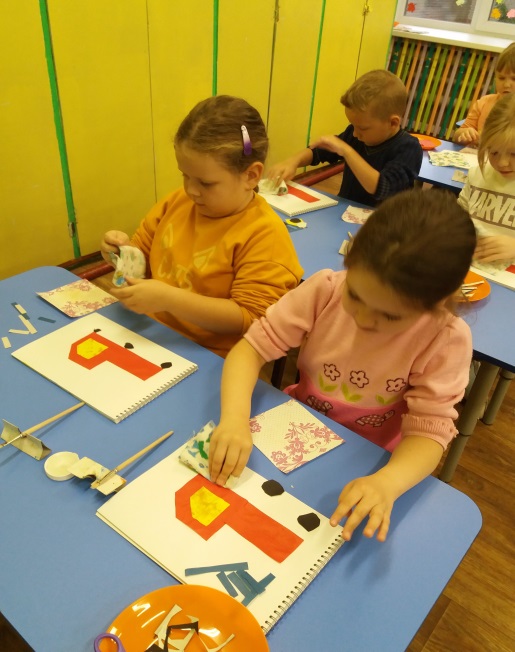 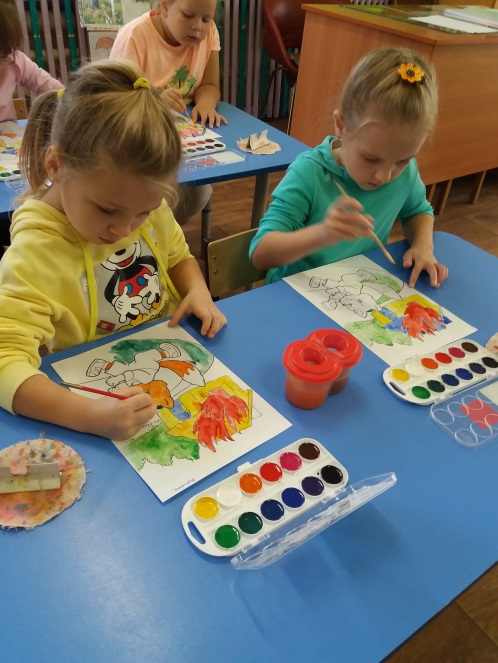 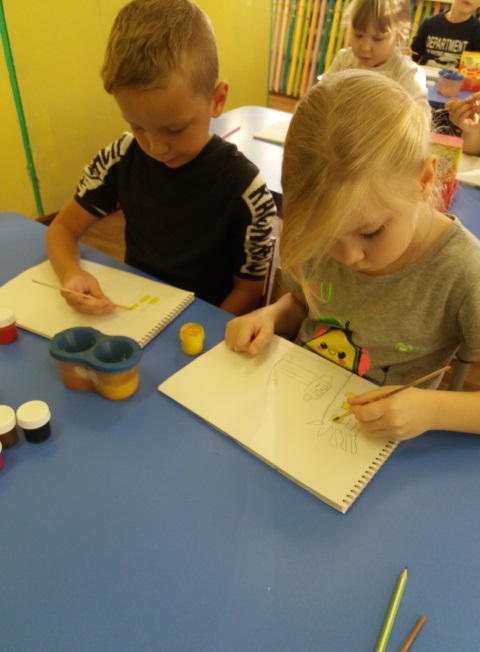 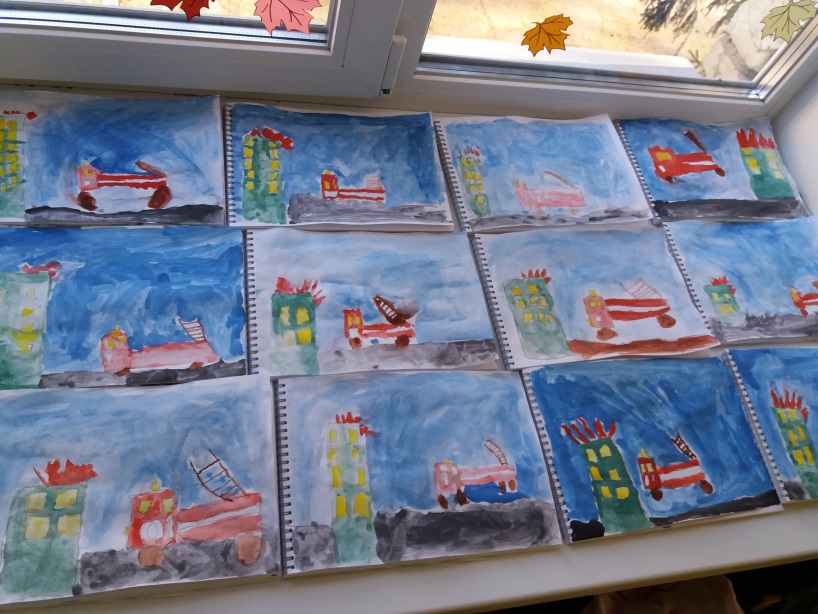 Фотоотчет реализации проекта
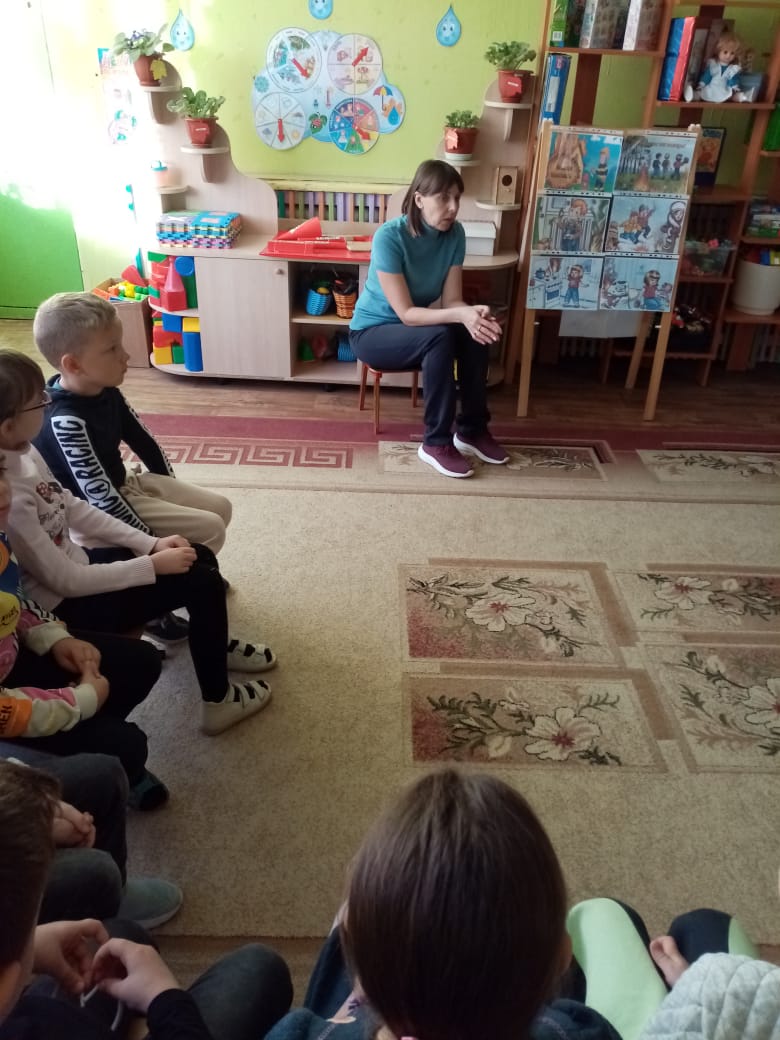 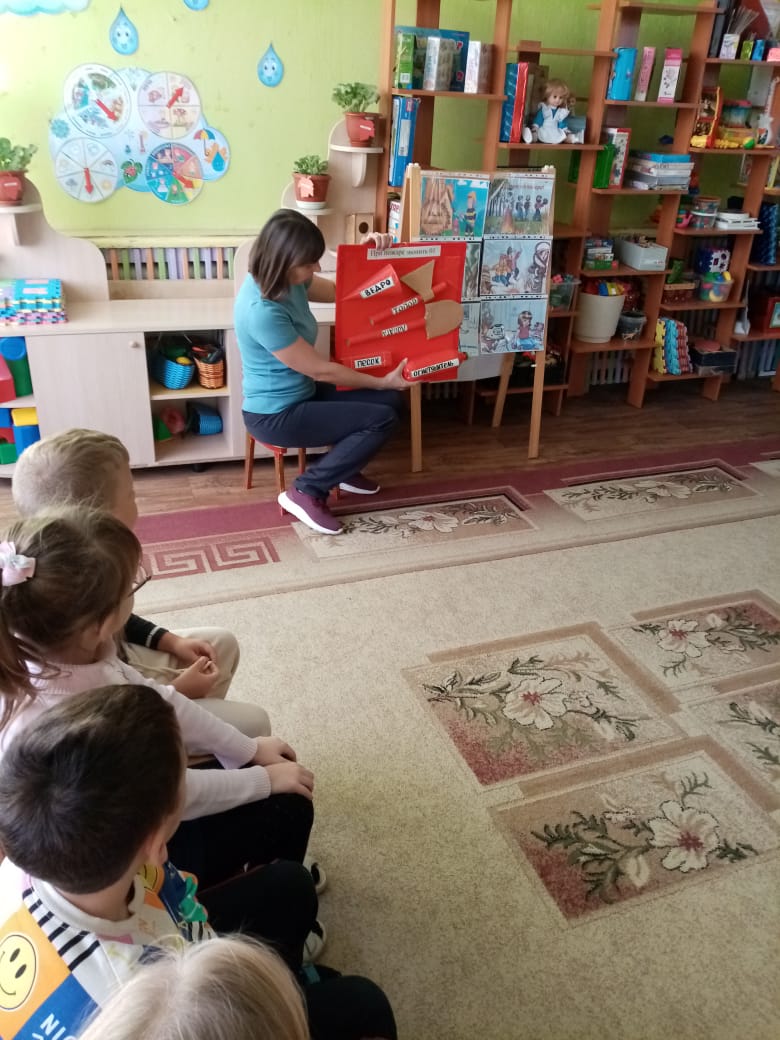 Фотоотчет реализации проекта
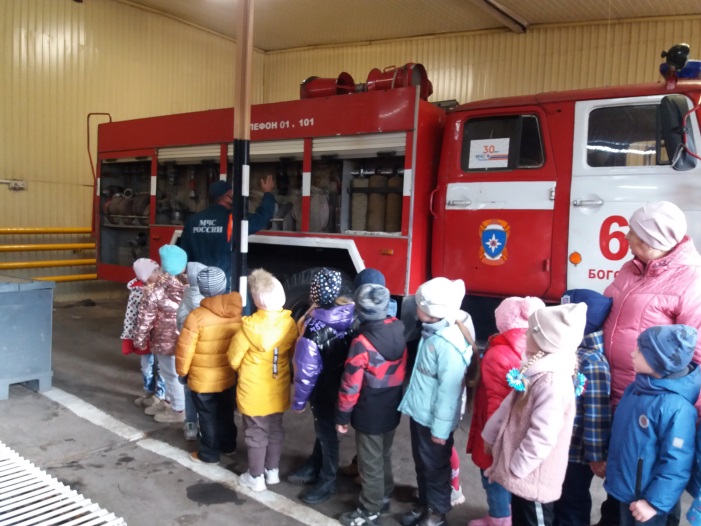 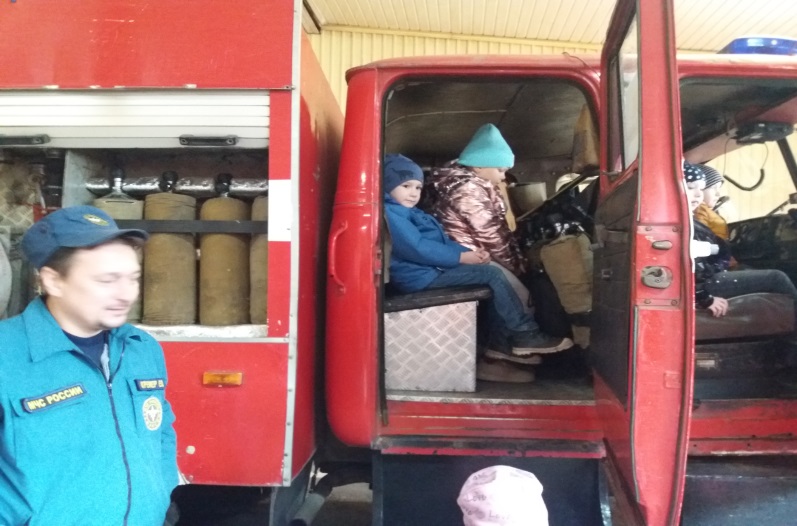 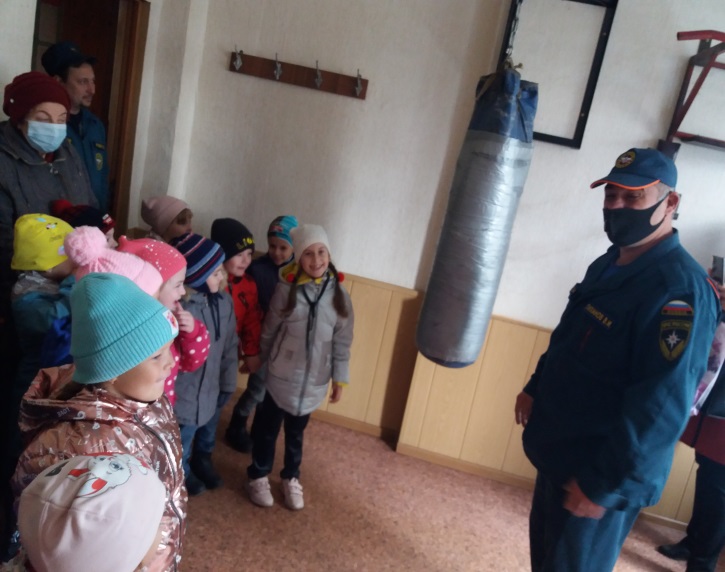 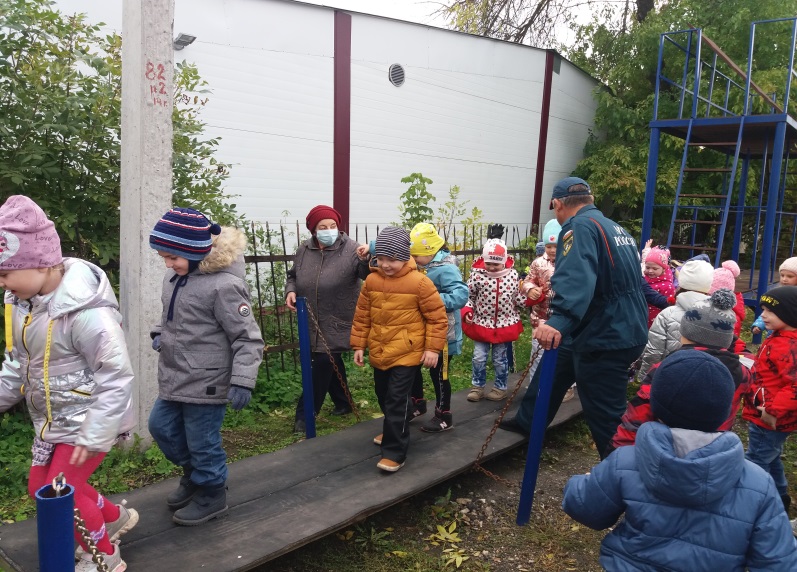 Фотоотчет реализации проекта
Выставка рисунка                                 Стенд пожарной 
«Огонь-друг, огонь - враг»                      безопасности
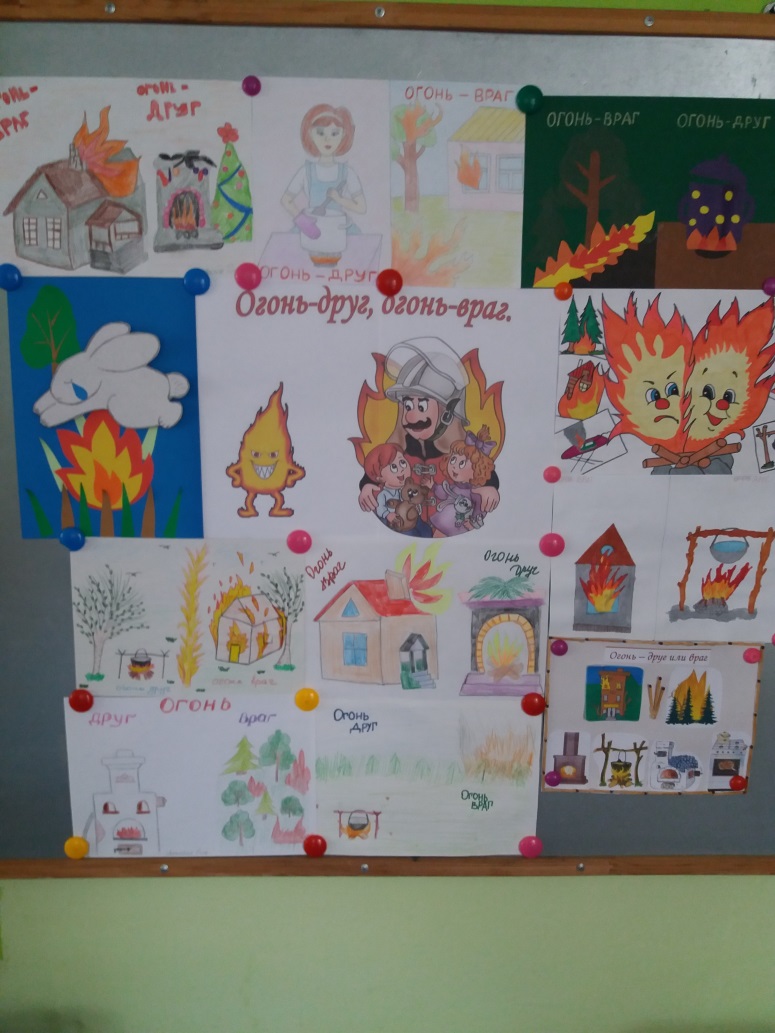 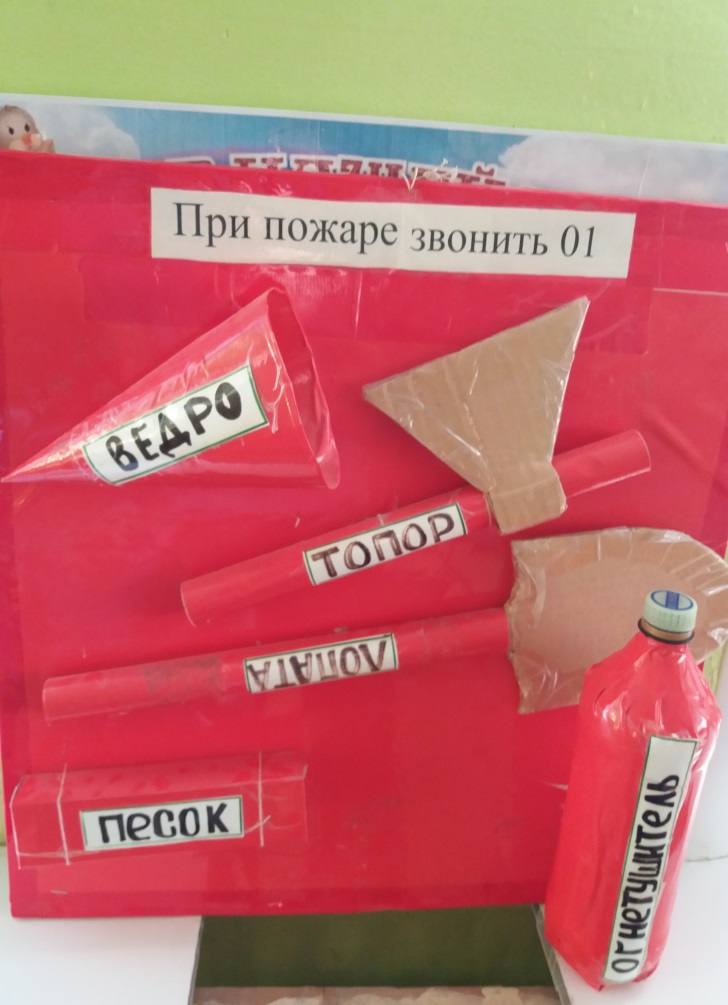 Итоги проекта 
В ходе проекта предполагаемые
 результаты были достигнуты: 
 - обогатили знания детей по
 пожарной безопасности,
 - пополнили словарный запас
 у детей,
 - дети овладели  навыками 
правильных действий в случае
 пожара, их отработка до 
автоматизма.
 - дети осознали выполнение 
правил противопожарной 
безопасности.
 - повысилась компетентность 
родителей в обеспечении 
безопасной жизнедеятельности 
детей путем использования  
разных методов и приемов.
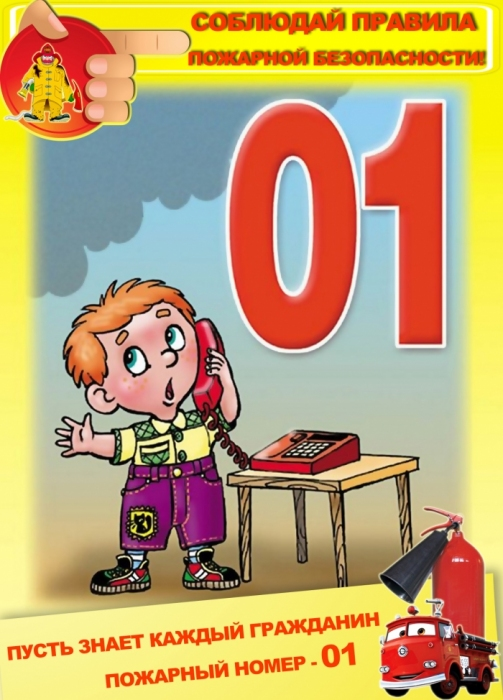